«AGRICULTURAL POLICY»
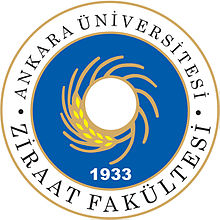 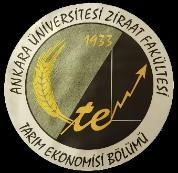 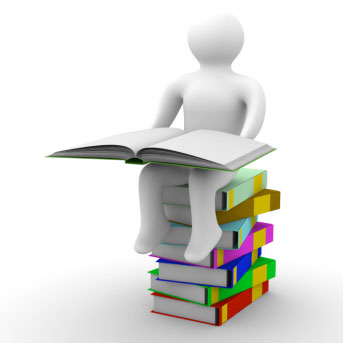 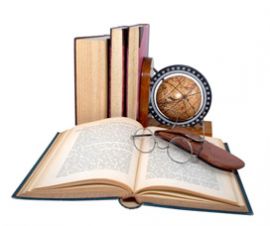 Prof. Dr. İlkay DELLAL
Assoc. Prof. Yener ATASEVEN
Ilkay.Dellal@ankara.edu.tr
yenerataseven@hotmail.com
Ankara University
Faculty of Agriculture
Deparment of Agricultural Economics
Characteristics of Agriculture

Features of production
Socio-Economic features
Heterogeneity characteristics
Specific features of the request
Target Audience of Agricultural Policy
Producer: Wants increased income and welfare

Consumer: Wants access to food security and affordability

Society: as a taxpayer and as a society increasing the contribution of agriculture to the economy, protection of resources and the environment wants to ensure sustainability
Contribution of Agriculture to Economic Development
The labor force contribution of agriculture to the economy
The product and market contribution of agriculture to the economy
Capital contribution of agriculture to economy
Foreign exchange contribution of agriculture to the economy
Price in maintaining agricultural activity balance and balance in the state budget
4
Application Areas of Agricultural Policy
1. Agricultural production policy
Agricultural structure policy
Production process and efficiency
2.Agricultural market policy
3.Social policy in agriculture
4.Agricultural income policy
5. Regional policy in agriculture
6. Rural policy
5
Objectives of Agricultural Support Policy
The aims of the support policy
directing the production,
supporting the producer and
is the preservation of the balances in the country's economy.

Optimum product pattern by directing the production trying to reach.
THANKS…
ANY QUESTIONS…
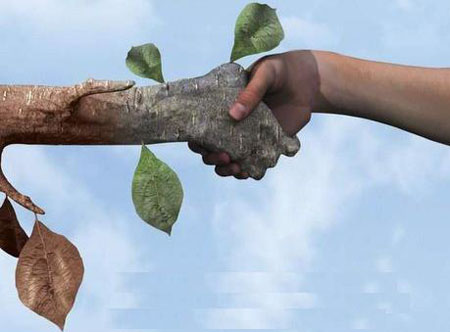 7